Tara’s Digital Archive Portfolio 2009
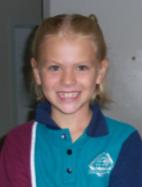 Tara is in Year 2 at CQU State School.

This portfolio contains work samples that have been selected to demonstrate Tara’s learning journey over the course of the year.

Each of the sections will be added to throughout the year with samples in the form of: text, videos, graphics, photos, and animations.
KLA: English
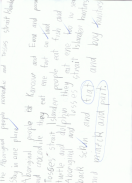 Work Samples Included

Speaking and Listening

Reading and Viewing

Writing and Designing

Language Elements

Literary and Non-Literary Text
KLA: Mathematics
Work Samples Included

Number

Algebra

Measurement 

Chance and Data

Space
KLA: HPE
Work Samples Included

Health

Physical Activity

Personal Development
KLA: The Arts
Work Samples Included

Dance

Drama

Media 

Music

Visual Art
KLA: Languages
Work Samples Included

Comprehending and Composing in 
the Target Language

Intercultural Competence and Cultural Awareness
KLA: Science
Work Samples Included

Science as a Human Endeavour

Earth and Beyond

Energy and Change

Life and Living

Natural and Processed Materials
Tara CamilleriKLA: SOSE
Work Samples Included

Time, Continuity and Change

Place and Space

Culture and Identify

Political and Economic Systems
KLA: Technology
Work Samples Included

Technology as a Human Endeavour

Information, Materials and Systems
KLA: ICT
Work Samples Included

Inquiring With ICTs

Creating With ICTs

Communicating With ICTs

Ethics, Issues and ICTs

Operating ICTs
Speaking and Listening Sample   3/3/09
Reading and Viewing Sample   27/3/09
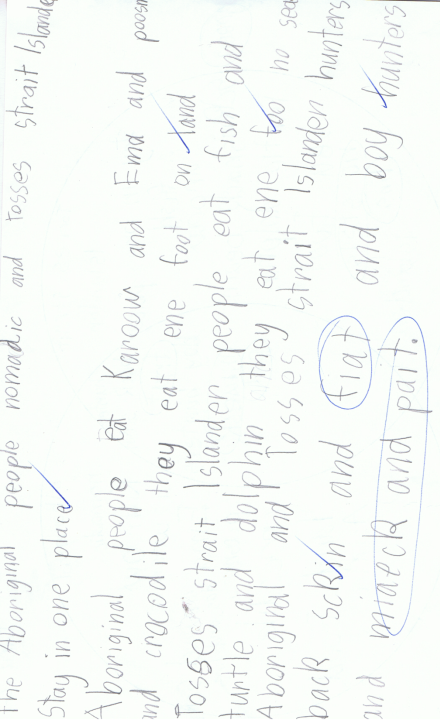 Writing and Designing Sample   4/7/09
Language Elements Sample   22/4/09
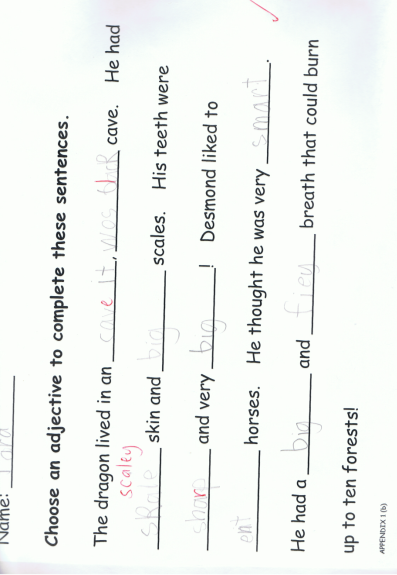 Literary and Non-Literary Text Sample   5/10/09
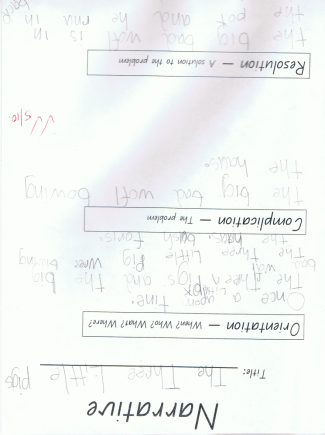 Number Sample4/10/09
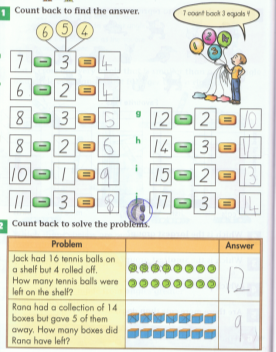 Algebra Sample20/11/09
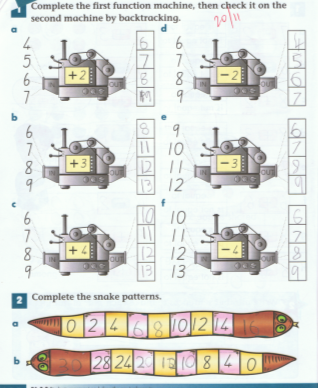 Measurement Sample28/10/09
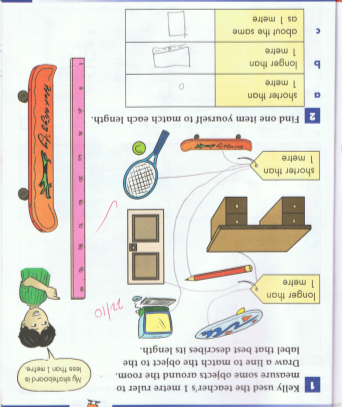 Chance and Data Sample28/10/09
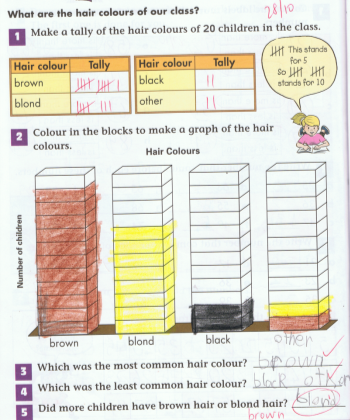 Space Sample22/10/09
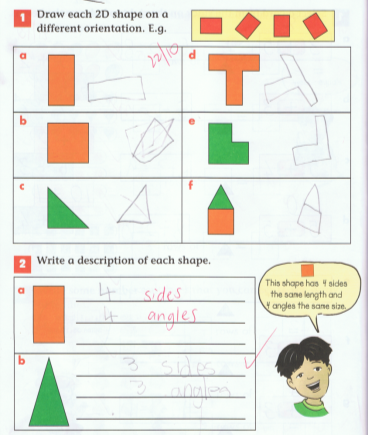